Podstawy logiki praktycznej
Wykład 7: 
Definiowanie


Dr Maciej Pichlak
Uniwersytet Wrocławski
Katedra Teorii i Filozofii Prawa
maciej.pichlak@uwr.edu.pl
Definicje
Wypowiedź objaśniająca znaczenie definiowanego wyrażenia w określonym języku (definicja nominalna);
lub podająca istotną charakterystykę danego przedmiotu (definicja realna).
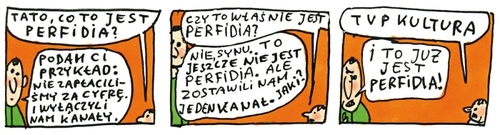 Marek Raczkowski. Źródło: „Przekrój”
Zadania definicji nominalnych
Sprawozdawcza
	
	W dawnej polszczyźnie słowo „piwo” oznaczało każdy płyn przeznaczony do picia.
	
	Student jest to osoba ucząca się na uczelni wyższej.
Zadania definicji
Projektująca
Konstrukcyjna
	Niech wyraz „mortadela” oznacza cytadelę więzienną o zaostrzonym rygorze, dla osób skazanych na karę śmierci. 
	(Od łac. mors – śmierć)
Regulująca
	Oferta oznacza oświadczenie drugiej stronie woli zawarcia umowy,  wraz z określeniem istotnych postanowień tej umowy.

Definicja legalna
Budowa definicji
równościowa			nierównościowa
klasyczna		nieklasyczna
Człowiek jest to istota obdarzona rozumem
definiendum
definiens
Stylizacje definicji
Przedmiotowa
	Mienie jest to własność i inne prawa majątkowe (art. 44 kc)
Semantyczna
	„Mienie” oznacza własność i inne prawa majątkowe
Słownikowa
	„Mienie” znaczy tyle, co „własność i inne prawa majątkowe”
Inne sposoby formułowania definicji
Definicja nawiasowa

Z zastrzeżeniem wyjątków w ustawie przewidzianych, wola osoby dokonującej czynności prawnej może być wyrażona przez każde zachowanie się tej osoby, które ujawnia jej wolę w sposób dostateczny, w tym również przez ujawnienie tej woli w postaci elektronicznej (oświadczenie woli).  [Art. 60 kc]

Nieruchomościami są części powierzchni ziemskiej stanowiące odrębny przedmiot własności (grunty), jak również budynki trwale z gruntem związane lub części takich budynków, jeżeli na mocy przepisów szczególnych stanowią odrębny od gruntu przedmiot własności.  [Art. 46 kc]
Inne sposoby… cd.
Definicja agregatowa
Art. 2. Ilekroć w dalszych przepisach jest mowa o:1) terytorium kraju - rozumie się przez to terytorium Rzeczypospolitej Polskiej;2) państwie członkowskim - rozumie się przez to państwo członkowskie Wspólnoty Europejskiej;(…)

Definicja zakresowa
Źródłami powszechnie obowiązującego prawa Rzeczypospolitej Polskiej są: Konstytucja, ustawy, ratyfikowane umowy międzynarodowe oraz rozporządzenia. [Art. 87 ust. 1 KRP]
Błędy w definiowaniu
Idem per idem (błędne koło)
Prawodawca jest to podmiot uznawany za prawodawcę.
Nieadekwatność zakresów
Pragmatyczny
Np. ignotum per ignotum
Alteracja to obniżenie lub podwyższenie chromatyczne dźwięku składowego skali diatonicznej.
Błędy w definiowaniu cd.
Czy poniższa definicja zawiera błąd?

Przywódca „Solidarności” w latach 80-tych XX w. znaczy tyle, co polski laureat pokojowej nagrody Nobla.

Człowiek jest to istota dwunożna nieopierzona.
Błędy w definiowaniu cd.
Czy poniższa definicja zawiera błąd?

Przesłanką entymematyczną nazywamy pominięcie w argumencie jednej z przesłanek

Ilekroć w danym akcie mowa jest o „rybie lądowej”, należy przez to rozumieć ślimaka winniczka.
Błędy w definicjach legalnych
Błąd pragmatyczny (definicja nie realizuje swoich zadań)

Definicję legalną formułuje się, jeżeli:
  1)   dane określenie jest wieloznaczne;
  2)   dane określenie jest nieostre, a jest pożądane ograniczenie jego nieostrości;
  3)   znaczenie danego określenia nie jest powszechnie zrozumiałe;
  4)   ze względu na dziedzinę regulowanych spraw istnieje potrzeba ustalenia nowego znaczenia danego określenia.
[§ 146 Zasad techniki prawodawczej]

Niepoprawne umiejscowienie definicji 
[§ 149 i § 150 Ztp]
Zakres egzaminu
Nazwy
Zdania
Implikowanie konwersacyjne
Relacje wynikania logicznego między zdaniami; rachunek zdań, funkcja logiczna, sprawdzanie tautologiczności funkcji
Ogólne zasady argumentacji i przypadki ich naruszeń
Pojęcie i budowa argumentu; rekonstrukcja argumentu
Warunki poprawności argumentu; typowe błędy w argumencie
Argumenty dedukcyjne i niededukcyjne
Argumentacja prawnicza: wnioskowania prawnicze
Definiowanie
Podział logiczny, klasyfikacja, typologia, partycja